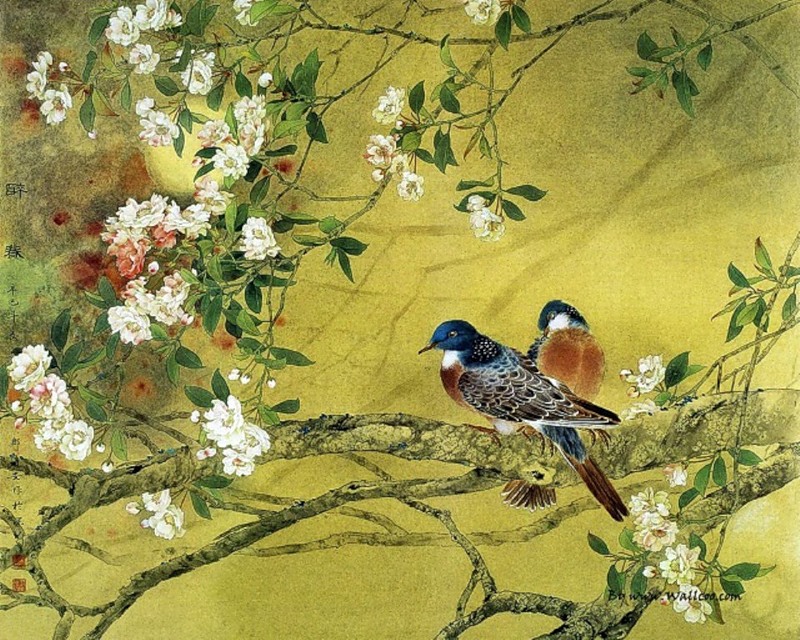 День птиц…
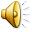 Здравствуйте, птицы!
Соловей
Воробей
Жаворонок
Здравствуйте, звери!
Волки
заяц
Лисица
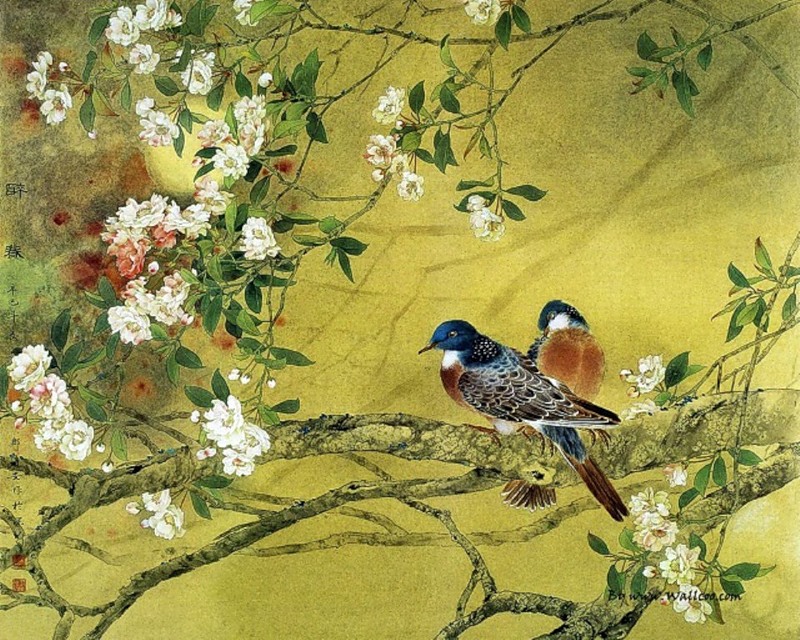 Праздник  птиц…
Кормушки для птиц
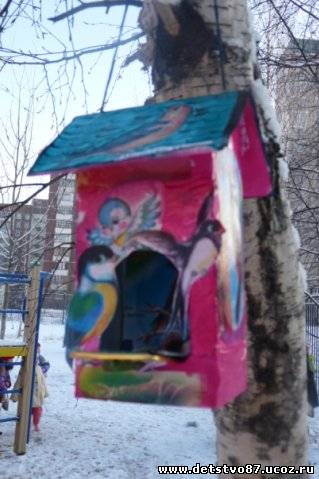 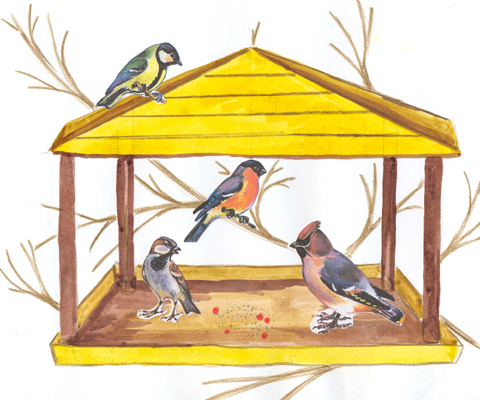 Какие птицы прилетают к нам самые первые?
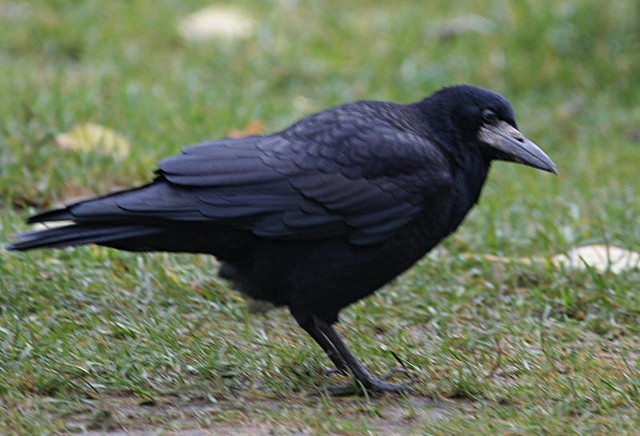 Грач
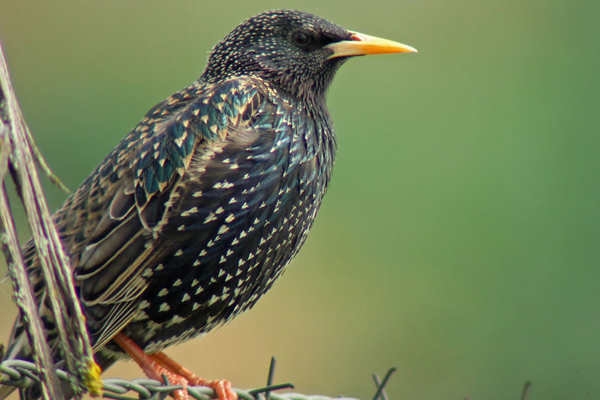 Скворец
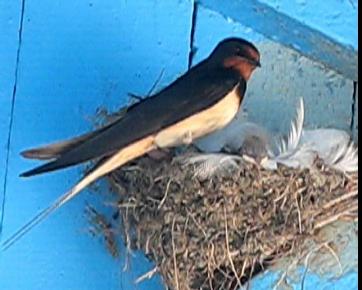 Ласточка
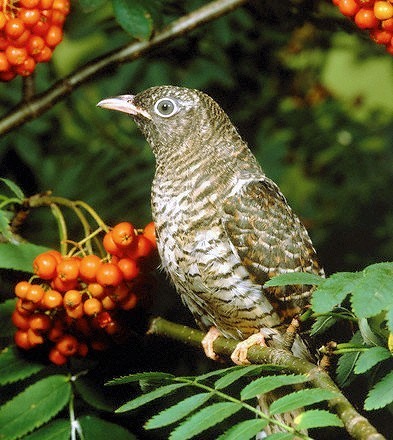 Кукушка
Викторина
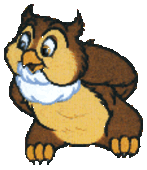 Какая птица подкладывает свои яйца в гнезда других птиц?
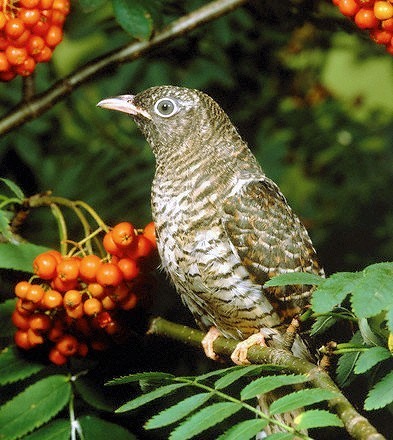 Кукушка
Какую птицу называют лесной газетой?
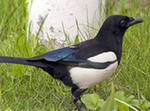 Сорока
У какой птицы самый красивый хвост?
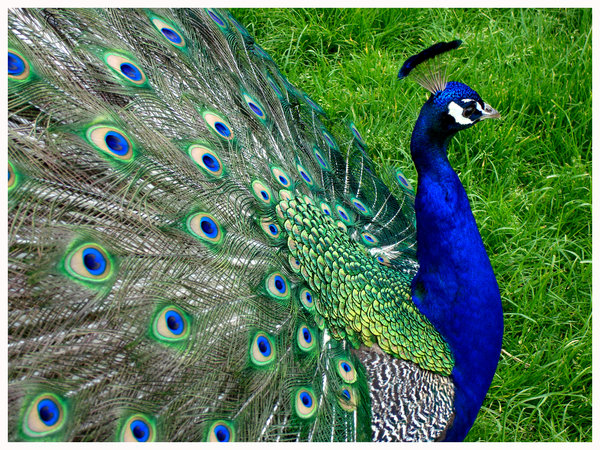 Павлин
Какая птица живет среди вечных льдов и снегов, умеет хорошо плавать и нырять?
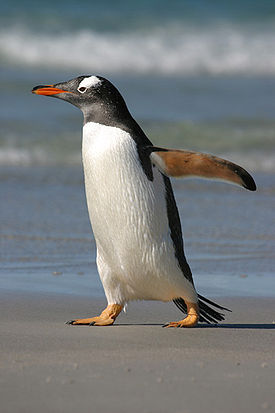 Пингвин
У какой птицы самый длинный язык?
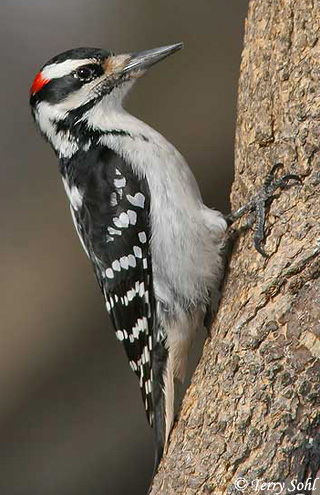 Дятел
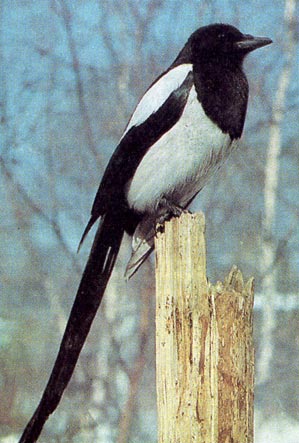 Какая птица имеет длинный хвост?
Сорока
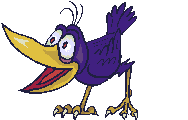 Берегите птиц!Птицы наши верные друзья!
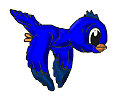